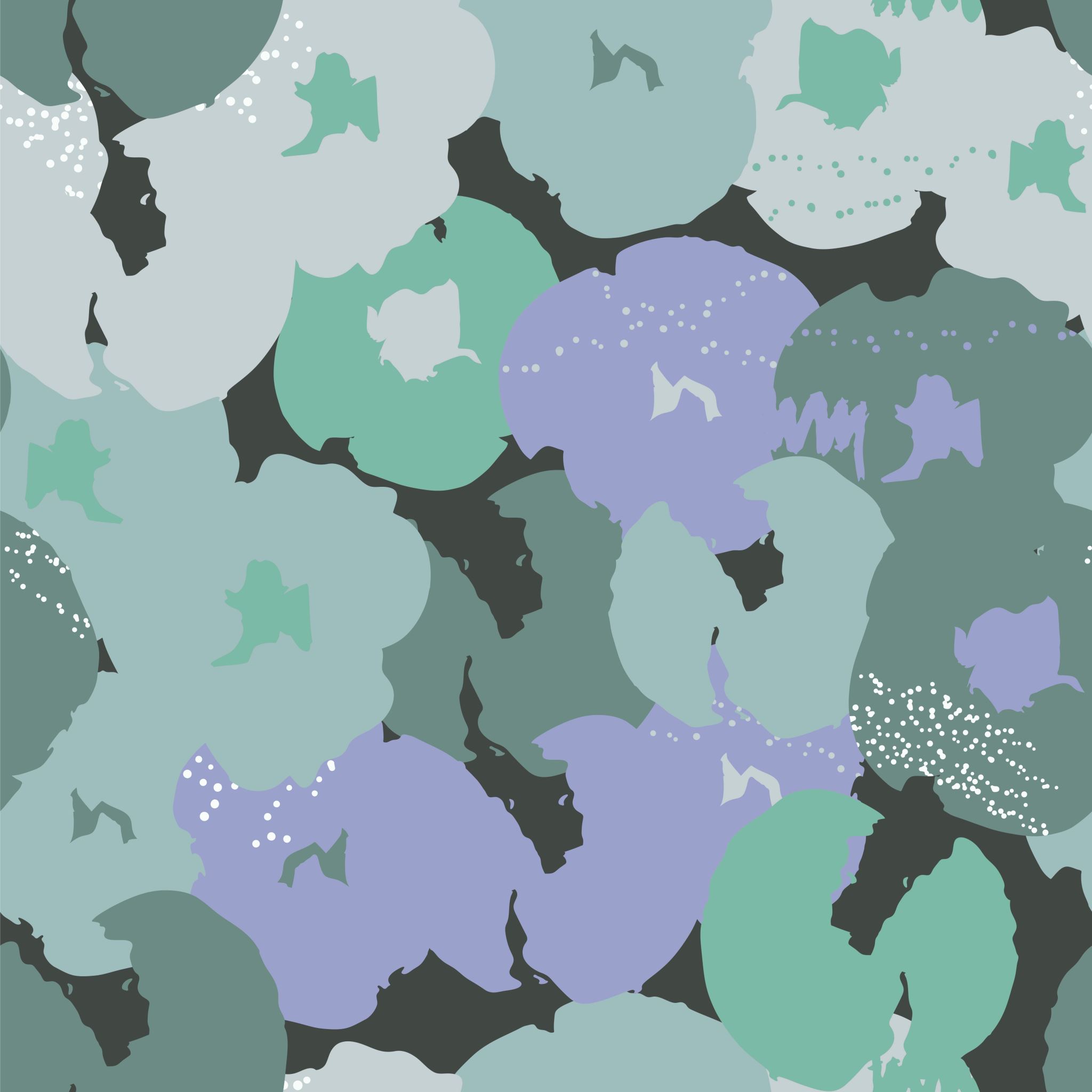 Democratization Prospects In The Arab World
Duncan Espenshade
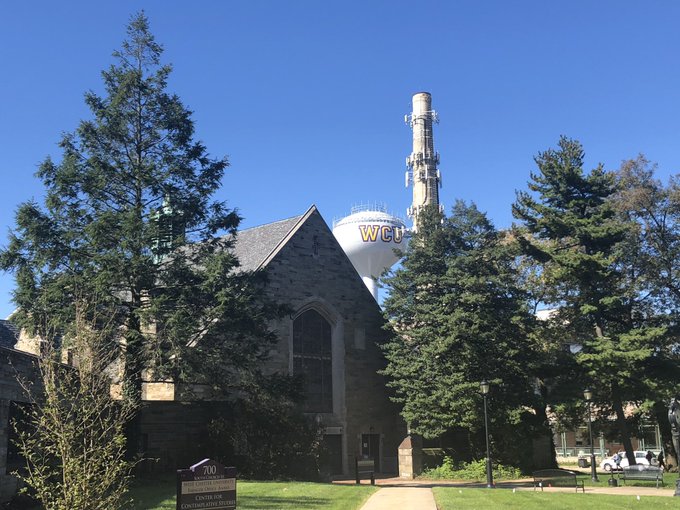 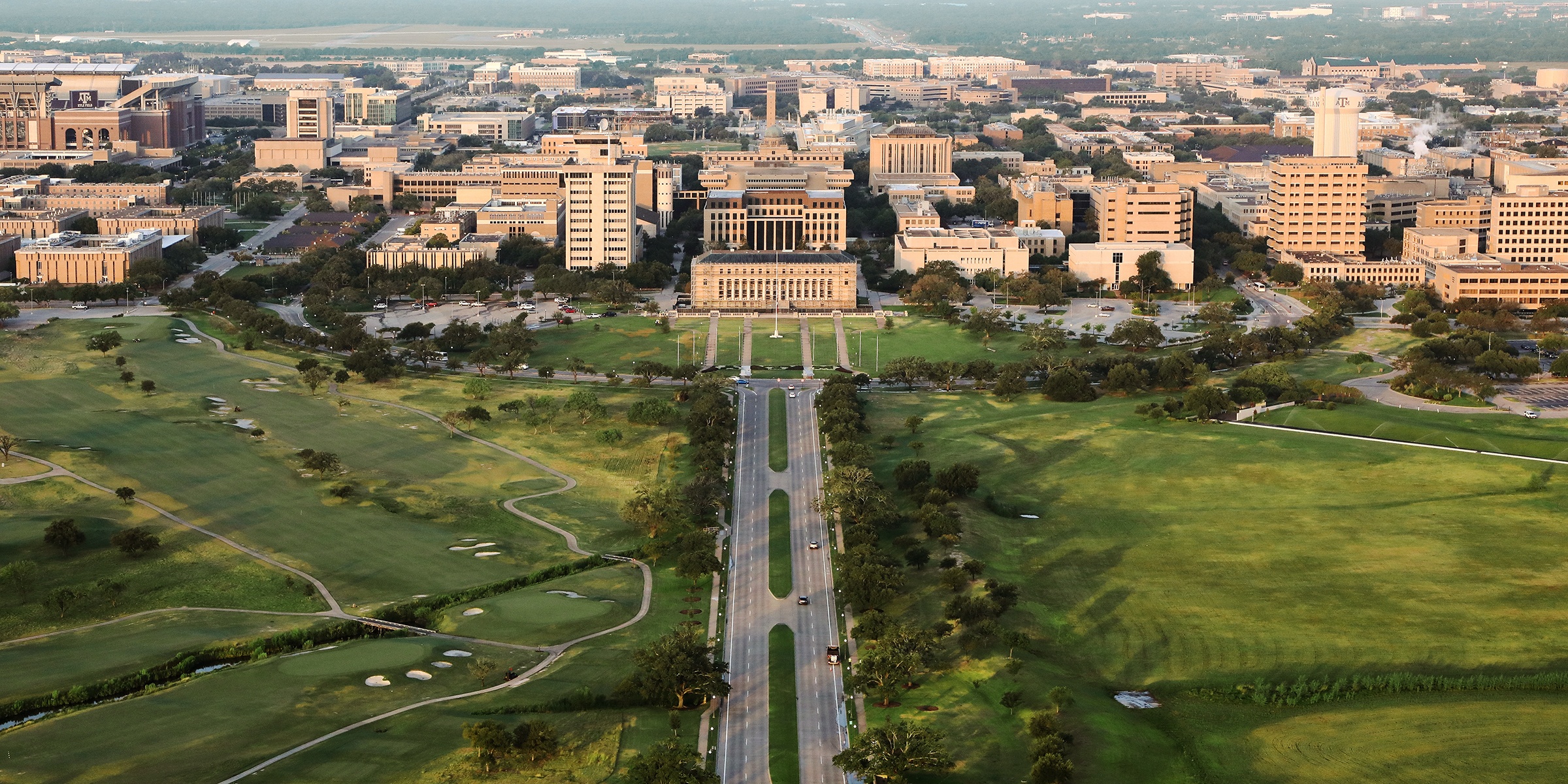 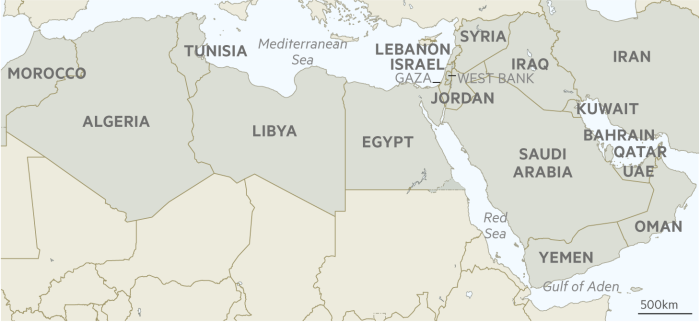 What is the Arab Spring?
Methodology
Questions Pursued in this Literature Review:
Is Islam antithetical to democracy?
If not, what explains the repressive policies of Islamic states?
What explains Islam’s prominent role in the society of MENA states?
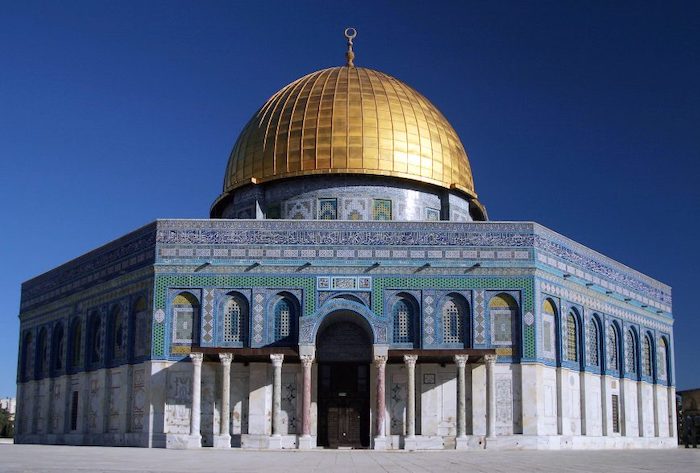 632-661 CE
Period of the Rightly Guided Caliphate
Ruled by the four Caliphs directly proceeding the death of Muhammed
Considered the period of governance that most accurately reflects Islam
Included practices that could be considered democratic
Shura-consent of the governed
Iktalif-pluralism
al-Huquq al-Shar’iyya-human rights
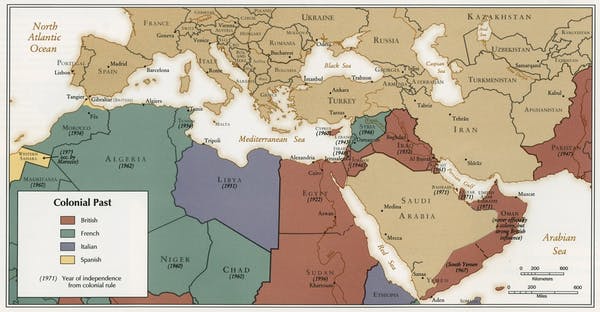 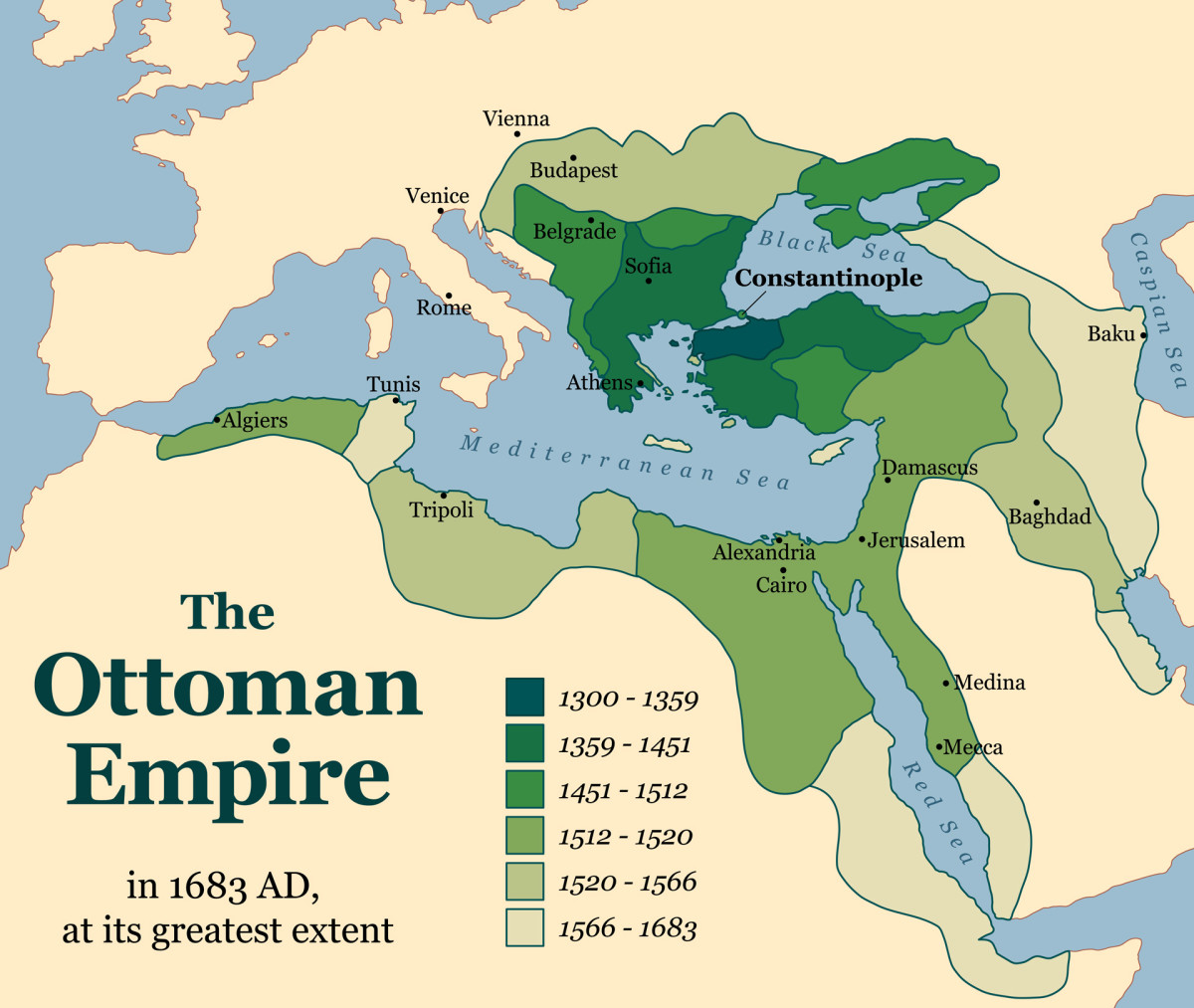 1300-1940s
Period of Ottoman and European Colonialism: Rise of Islamism
1960-2000s
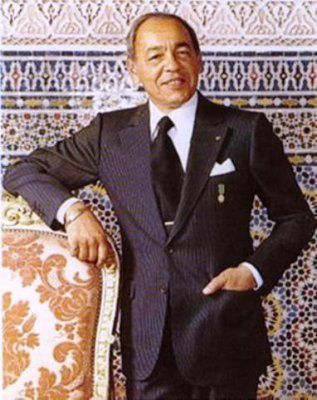 Period of Post Colonialism
Fragile states
Islam as a societal system
Suppression of Islamist Movements
2010-2012
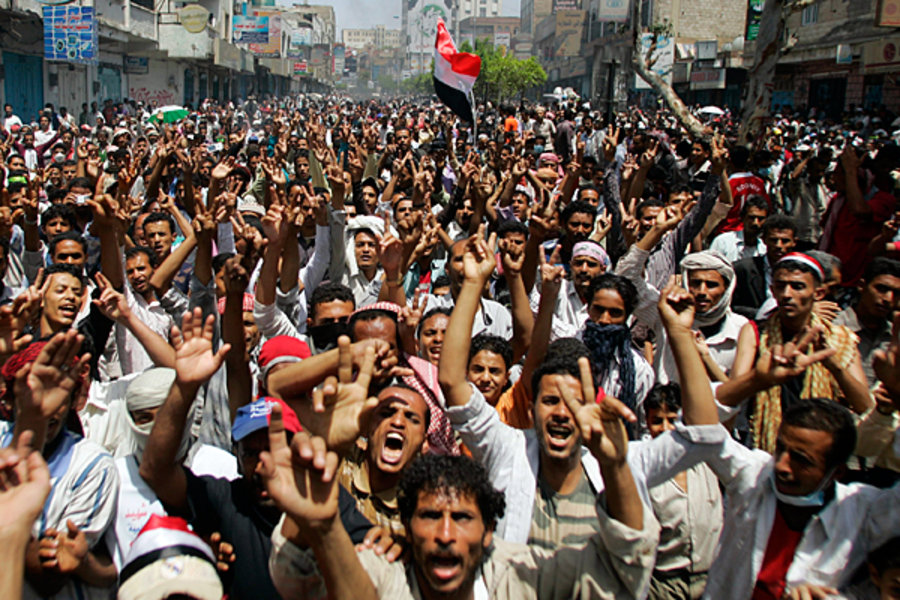 Arab Spring Protests
Overthrew several authoritarian heads of State
Economically based
Muslim population supportive of democracy as a means to remove an unpopular leader
Challenged existing political science literature
Post-Arab Spring
Islamist movements in power throughout area
Tunisia is the only full-fledged democracy to emerge from the protests
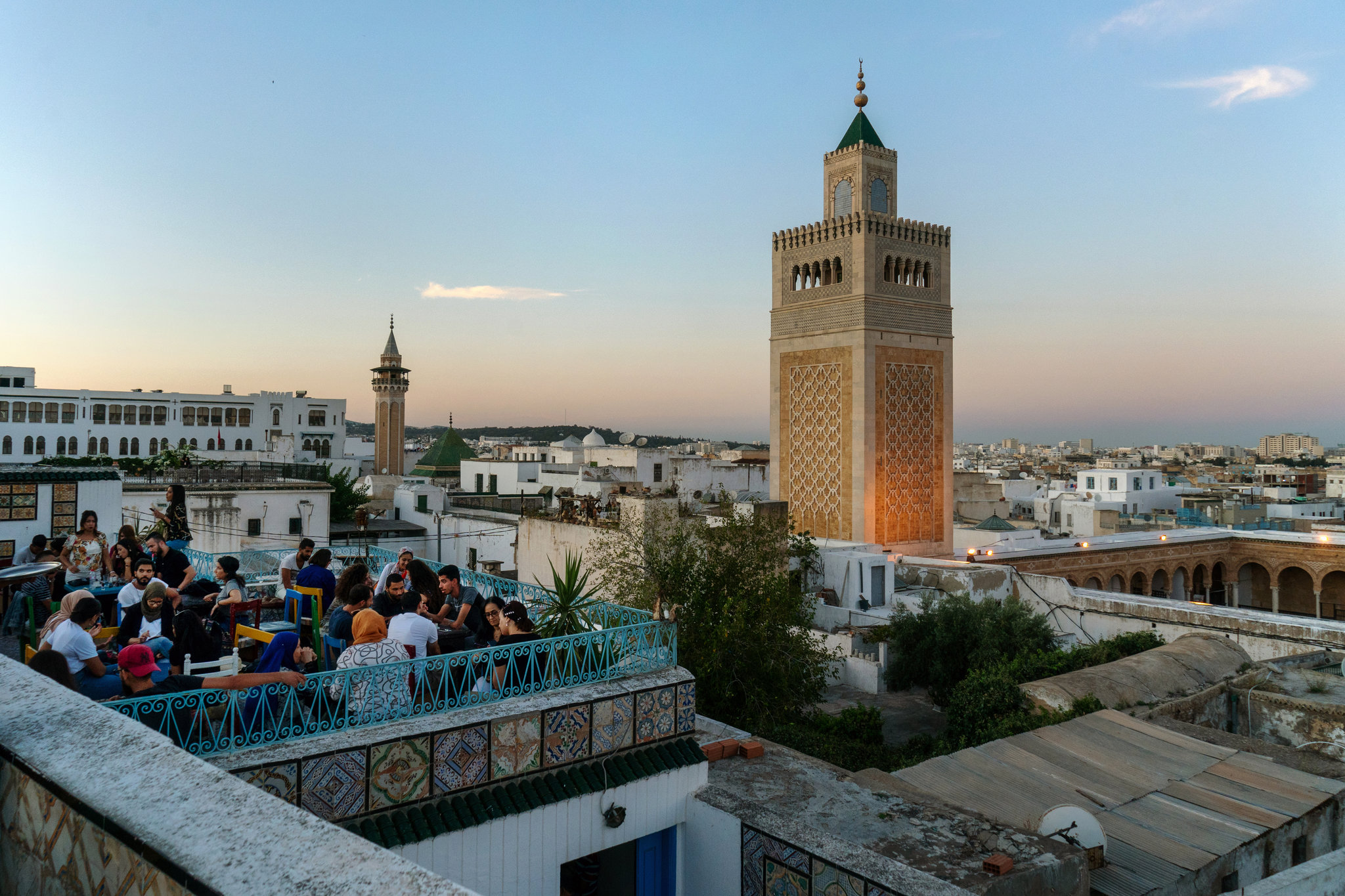 Why Tunisia?
Modernization
Secularization
Socialism
MTI
Economic Distres
Literature Questions
Research Questions & Variables of Interest
Variables of Interest:

Levels of Rentierism 
Islamism 
Economic Factors
Political Openness 
Modernization
Levels and Types of Democracy Assistance
Human Rights Protections
Questions?
References
Basora, A., Marcyzk, A., & Otarashvili, M. (2017). Does Democracy Matter? The United States and Global Democracy Support. Philadelphia: Rowman & Littlefield.
Beyer, P. (2006). Religions in Global Society. Routledge.
Dabashi, H. (2012). The arab spring : The end of postcolonialism. Retrieved from https://ebookcentral.proquest.com
Fattah, M. (2006). Democratic values in the Muslim world. Boulder, Colo.: Lynne Rienner.
Haas, M. (2013). The United States and the Arab Spring threats and opportunities in a revolutionary era (Westview press spotlight). Boulder: Westview Press.
Huntington, S. (1991). The third wave : Democratization in the late twentieth century (Julian J. Rothbaum distinguished lecture series ; v. 4). Norman: University of Oklahoma Press.
Huntington, S. (1997). The clash of civilizations and the remaking of world order (1st Touchstone ed.). New York: Touchstone

Kamrava, M., & Georgetown University. Center for International Regional Studies. (2016). Fragile politics : Weak states in the greater Middle East.
Khakee, A. (2017). Democracy aid or autocracy aid? Unintended effects of democracy assistance in Morocco. The Journal of North African Studies, 22(2), 238-258.
Mawṣililī, A. (2001). The Islamic quest for democracy, pluralism, and human rights. Gainesville: University Press of Florida
Scott, J., & Carter, R. (2016). Promoting democracy in Latin America: Foreign policy change and US democracy assistance, 1975-2010. Third World Quarterly, 37(2), 299-320.
Tibi, B. (2013). The sharia state : Arab spring and democratization. Retrieved from https://ebookcentral.proquest.com
Willis, M. (2012). Politics and Power in the Maghred - Algeria, Tunisia and Morocco from Independence to the Arab Spring. New York: Columbia University Press.